Муниципальное бюджетное учреждение культуры
«Централизованная библиотечная система»
 города Заринска
Центральная городская модельная библиотека
Рейтинг самых читаемых книг 2022 года
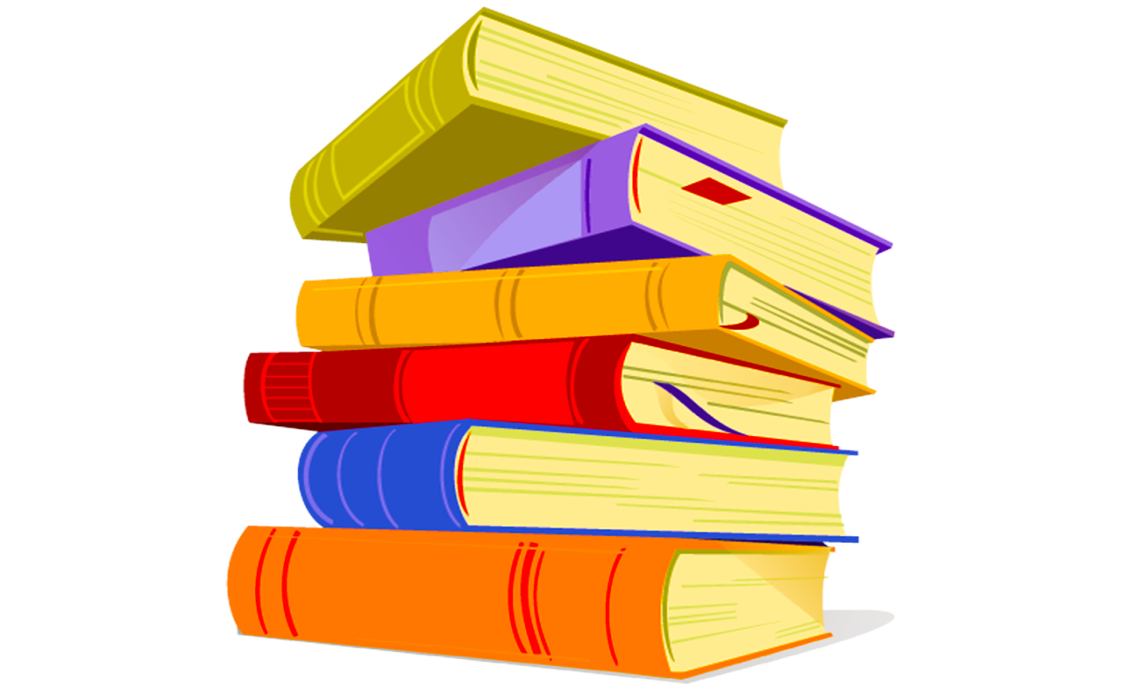 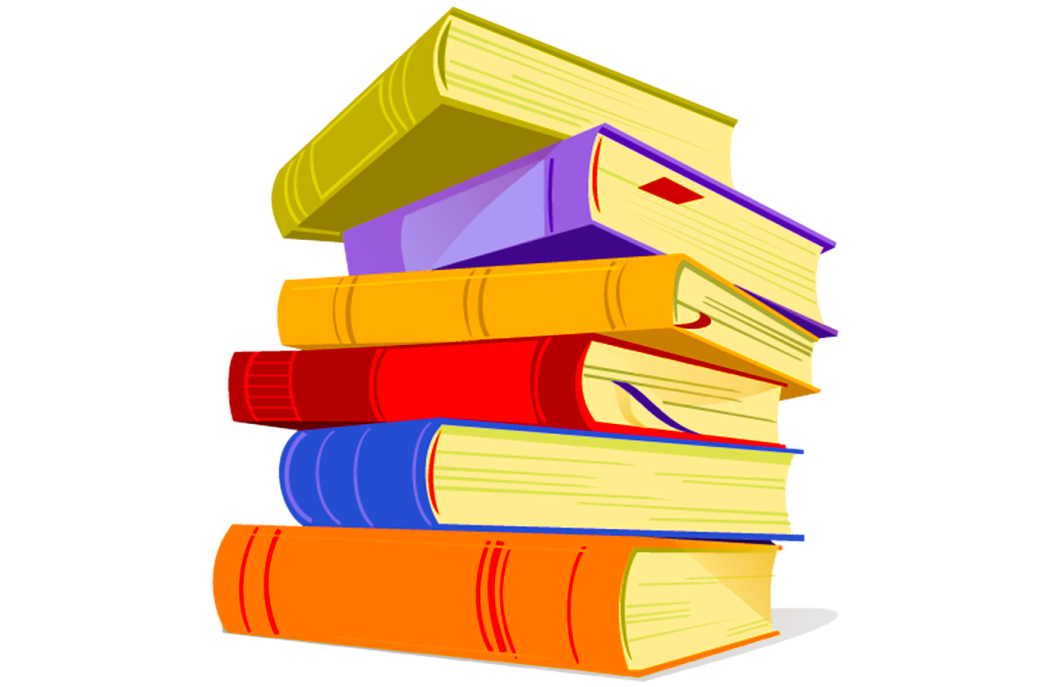 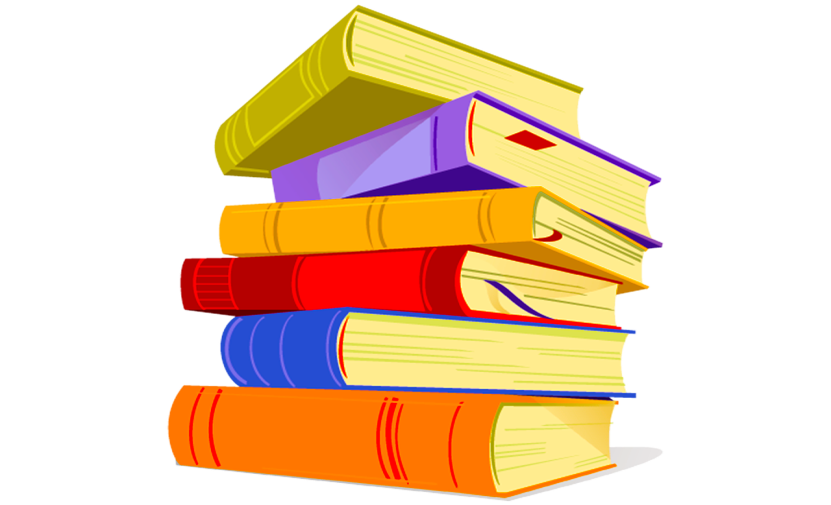 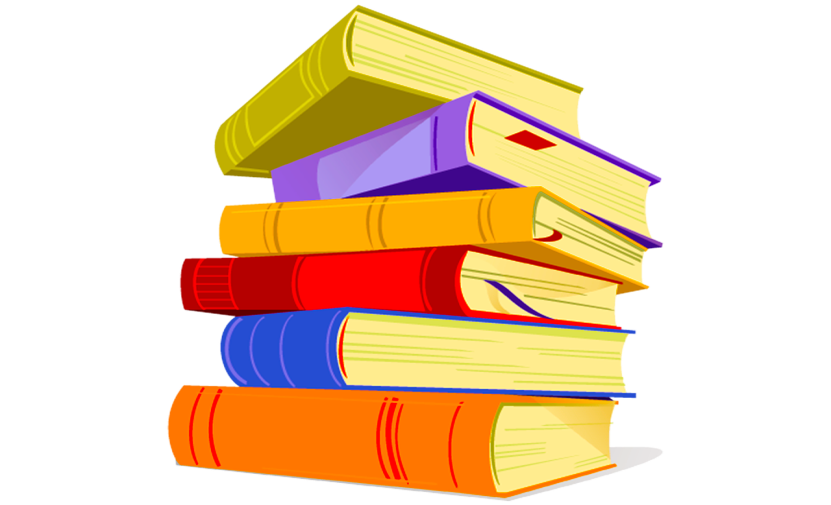 2023
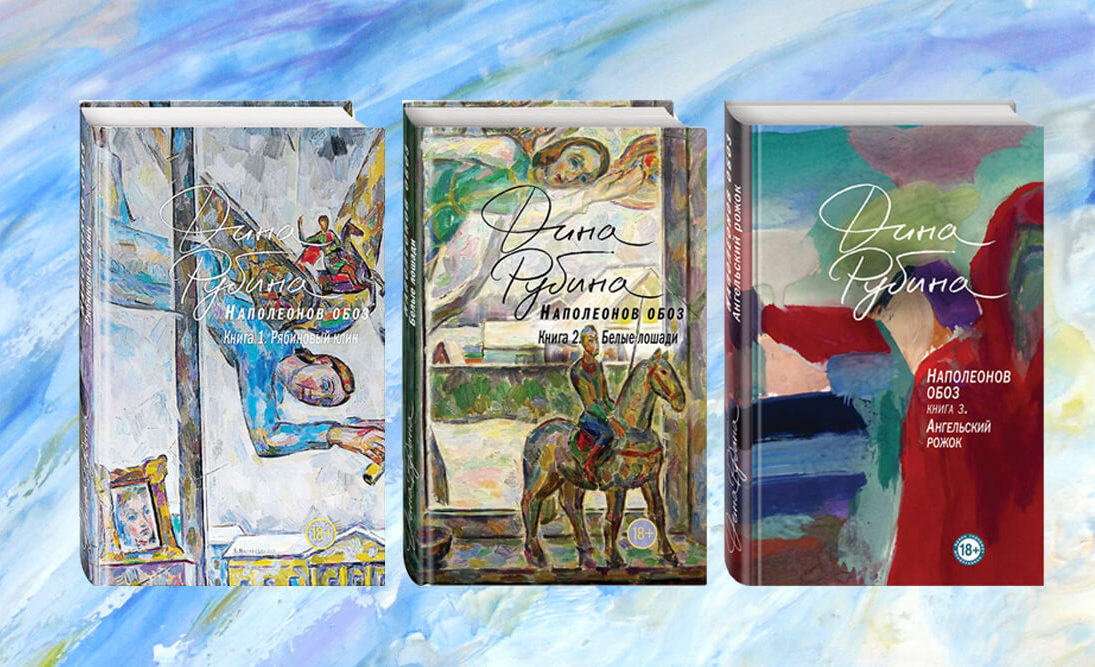 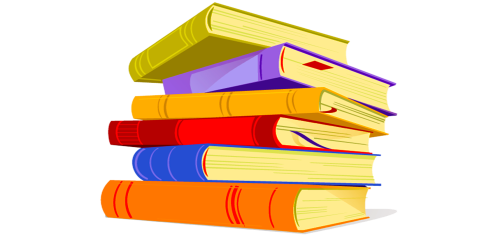 Аннотация
«Главное в этой книге — любовь. Такая, какая выпадает не каждой паре, снести которую не каждому дано. Аристарх и Надежда встречаются в детстве, вырастают в этой огромной любви, …пока не сталкиваются с предательством, сломавшем их жизни, перевернувшем все намерения и планы. Жизнь вышвырнула каждого за пределы круга любви, чтобы спустя двадцать пять лет, полностью изменившихся, вернуть друг другу». Дина Рубина
Аннотация
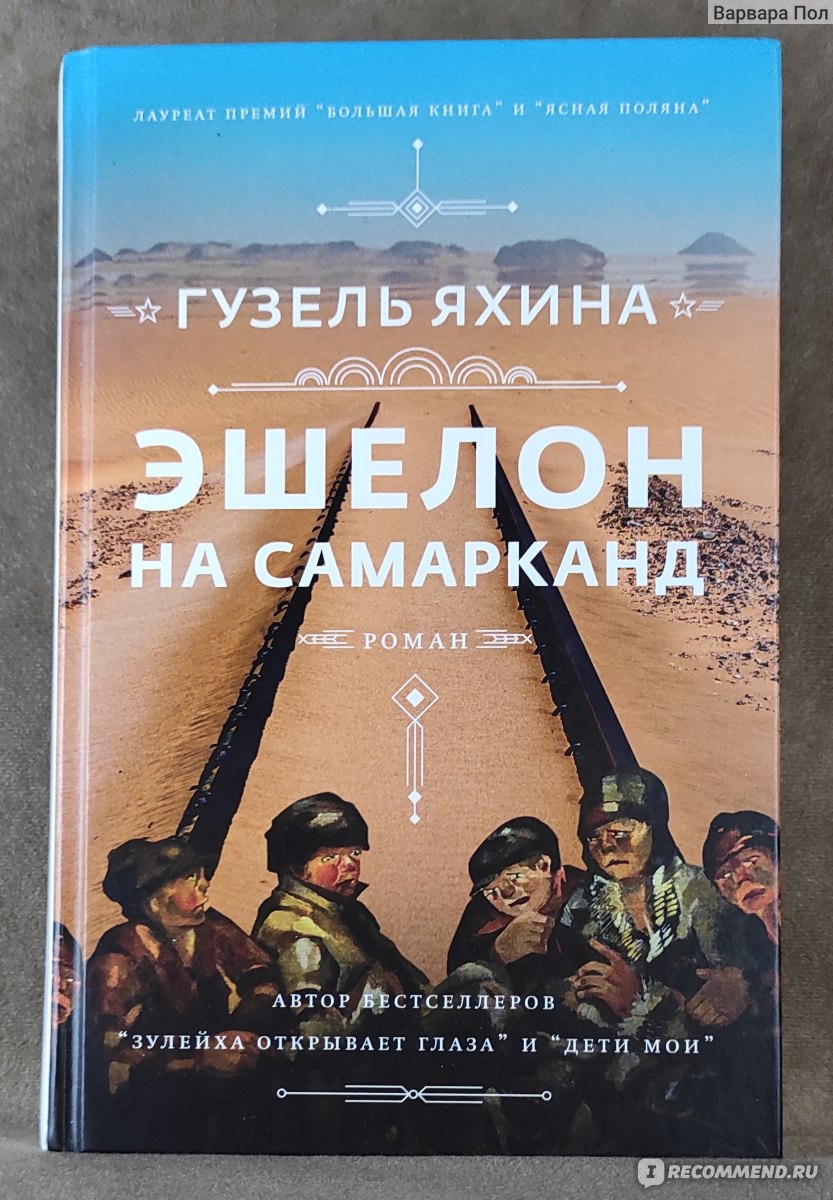 Гузель Яхина — самая яркая дебютантка в истории российской литературы новейшего времени, лауреат премий «Большая книга» и «Ясная Поляна», автор бестселлеров «Зулейха открывает глаза» и «Дети мои».
Ее новая книга «Эшелон на Самарканд» — роман‑путешествие и своего рода «красный истерн». 1923 год. Начальник эшелона Деев и комиссар Белая эвакуируют пять сотен беспризорных детей из Казани в Самарканд. Череда захватывающих и страшных приключений в пути, обширная география — от лесов Поволжья и казахских степей к пустыням Кызыл‑Кума и горам Туркестана, палитра судеб и характеров: крестьяне‑беженцы, чекисты, казаки, эксцентричный мир маленьких бродяг с их языком, психологией, суеверием и надеждами...
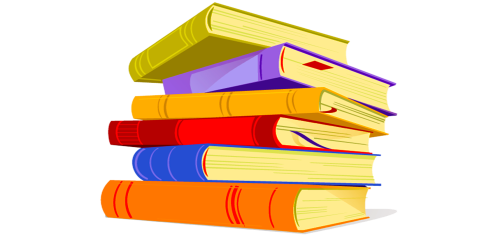 Аннотация
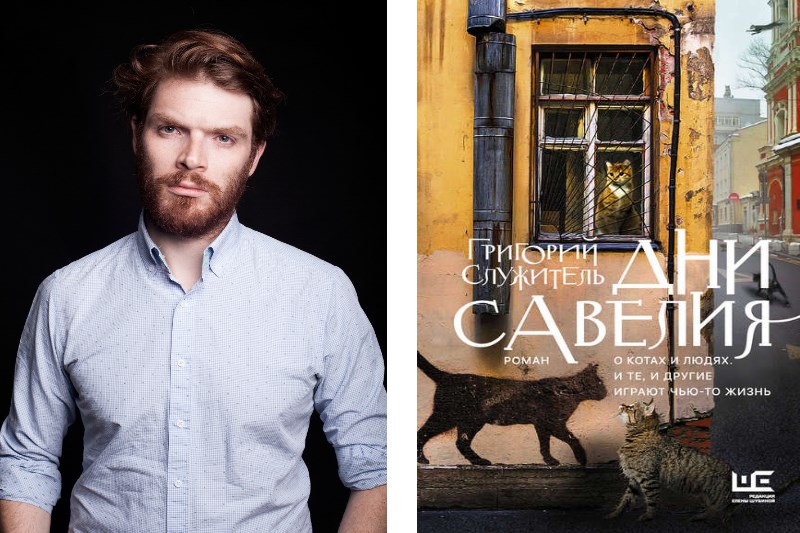 Григорий Служитель родился в 1983 г. в Москве. Окончил режиссерский факультет ГИТИСа (мастерская Сергея Женовача), актер Студии театрального искусства, солист группы O’Casey. «Дни Савелия» — его первая книга, роман вошел в лонг‑лист премии «НОС». А нашел эту рукопись Евгений Водолазкин и написал предисловие.
«Коты в литературе — тема не новая. Не буду перечислять всех, кто писал об этих священных животных, — от Кота Мурра Эрнста Теодора Гофмана и до Мури Ильи Бояшова. И вот теперь Савелий. Мы‑то понимаем, что за котами всякий раз просвечивают человеки. Герои Служителя — кто бы они ни были, коты или люди — настоящие. Одинокие и страдающие, смеющиеся и любящие. Любовь в этом романе заслуживает особых слов. Она — так уж сложилось — платоническая. Самая высокая из всех любовей».
Евгений Водолазкин
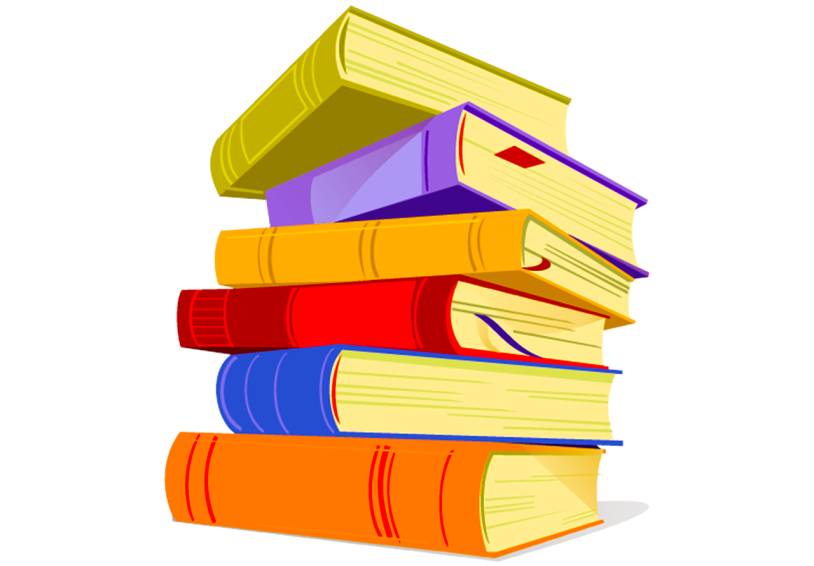 Аннотация
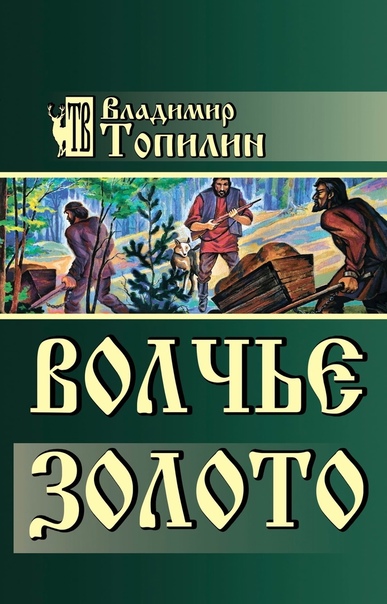 Очередная работа Владимира Топилина - роман о героях золотоискателях Восточной Сибири начала ХХвека. Известные по предыдущи книгам «Хозяин спиртоносной тропы» и «Легенда о таежной Пирамид» Егор Бочкарев и Кузьма Собакин открывают очередную историю, корни которой уходят в глубь веков. …Егор и Кузьма не единственные, кто хочет раз гадать формулу сверхпрочного металла, из которого изготавливали  золотые монеты.
Представители тайных служб одного их западных государств  считают, что права на обладание составом саллития  принадлежит только им. В достижении своей цели Сефф и Барух используют самые  коварные и жестокие меры...
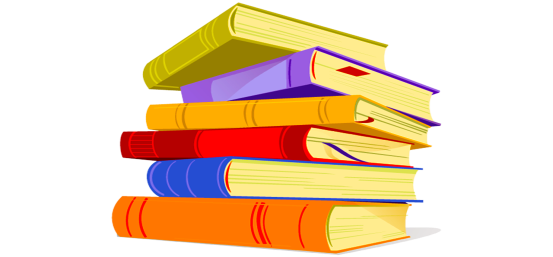 Аннотация
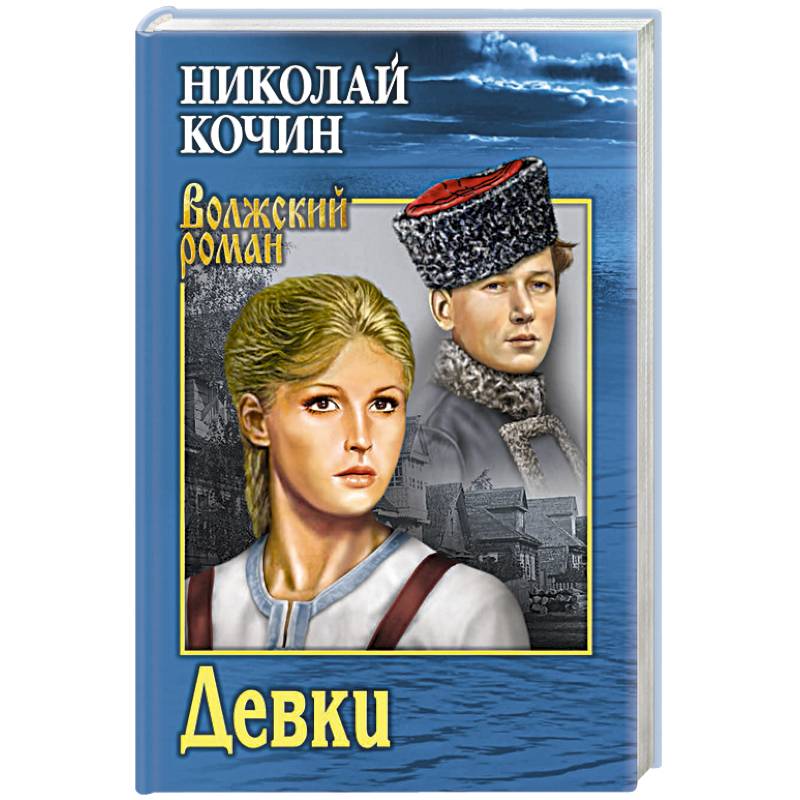 «Девки» — это роман о том, как постепенно выпрямляется забитая деревенская девушка, ощутившая себя полноправным членом общества, как начинает она тянуться к знаниям и культуре. Писатель, ученик М.Горького, Николай Кочин, показывает безжалостную к человеку беспросветно дикую деревню, в которой ростки нового пробивают себе дорогу с огромным трудом. Тем сильнее противодействие героев среды, острее конфликт. Одна из главных героинь «Девок», беднячка Парунька Козлова, оскорбленная и обесчещенная, но не сломленная, убегает в город. Став в городе активной общественницей, она возвращается в деревню.
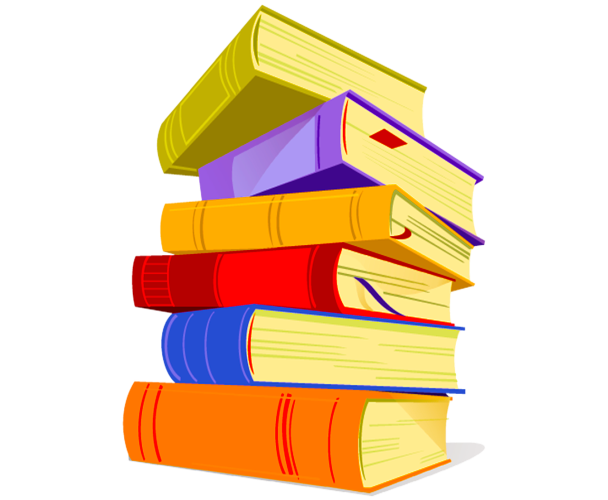 Аннотация
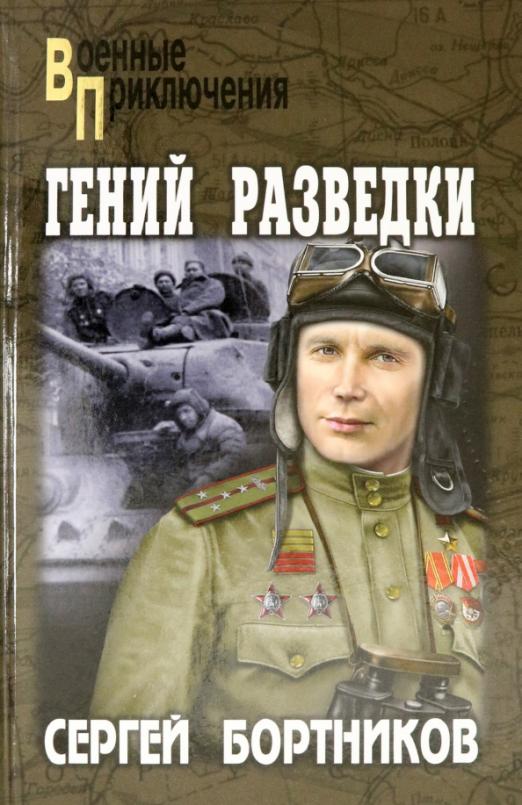 Владимир Подгорбунский... Единственный ребёнок в семье пламенных революционеров-большевиков, из-за ранней смерти обоих родителей оказавшийся в детдоме, где, как он сам позже вспоминал, "научиться воровать было легче, чем письму и чтению". Всё перевернула война. Всего за год с небольшим Подгорбунский станет Героем Советского Союза, капитаном РККА и получит в войсках негласный титул "Гений разведки"...Это новый роман Сергея Бортникова, одного из популярных авторов современной героико-приключенческой прозы, лауреата литературной премии "Во славу Отечества".
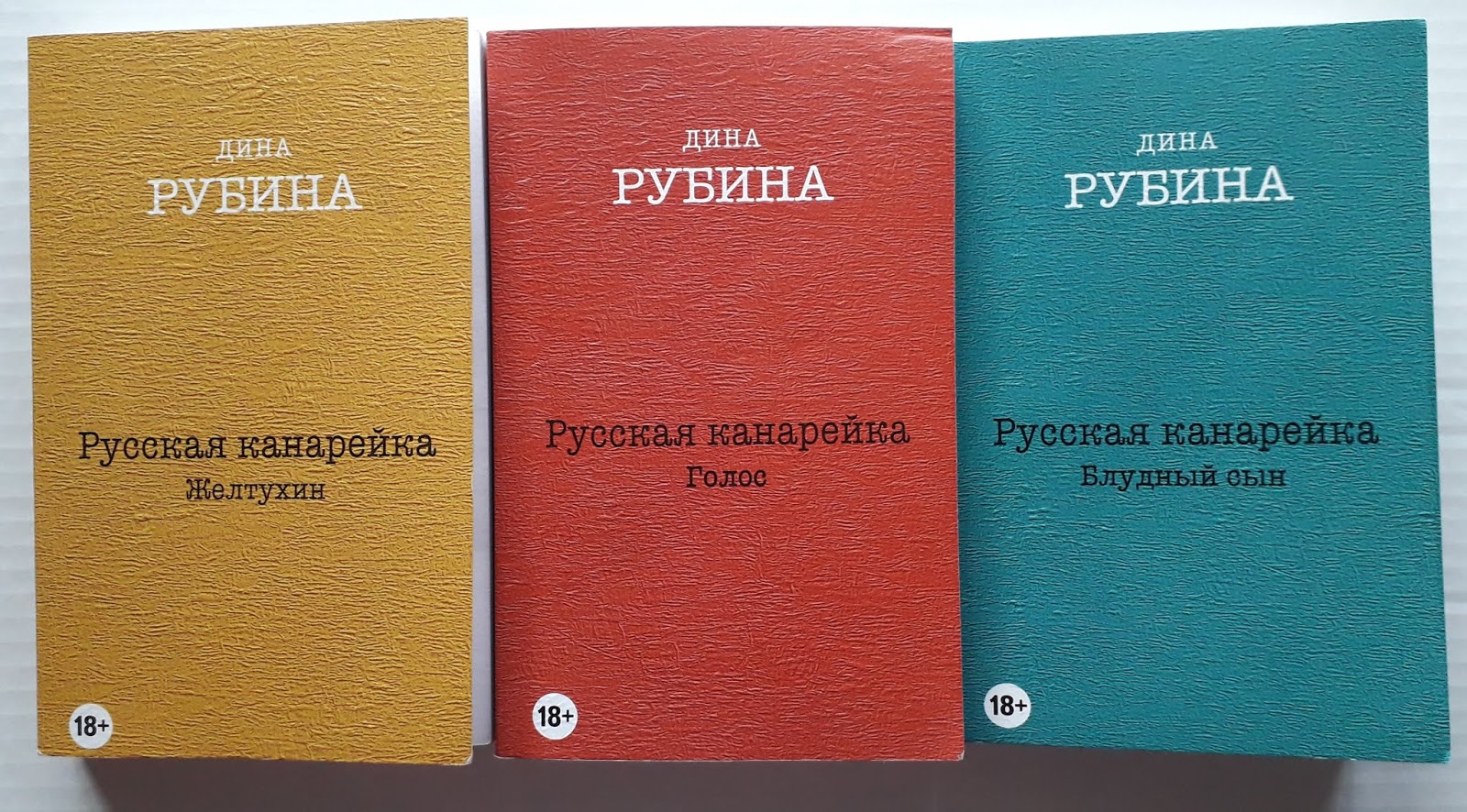 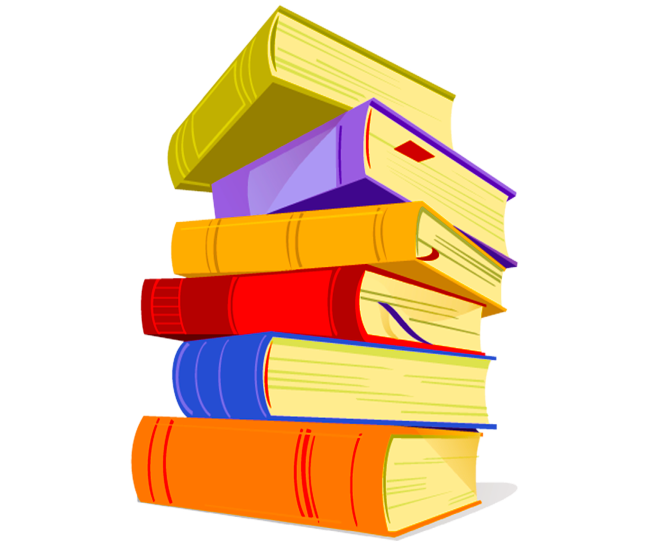 Аннотация
Сюжет рассказывает о жизни 2х семей. Этингеры родом из Одессы – весьма способное и музыкальное семейство. Вторая семья родом из Алма-Аты — свято соблюдающая традиции и занимающаяся разведением канареек. Основные события начинаются со Зверолова и его птиц, среди которых находится очень одаренный кенар по прозвищу Желтухин. Именно ему и его потомкам предстоит сыграть важную роль в судьбах двух семей, которым пришлось пройти I и II мировые войны, революцию 1917 года и многие другие страшные события. Представляем вам все книги Русская канарейка Дины Рубиной по порядку — полный список.
Аннотация
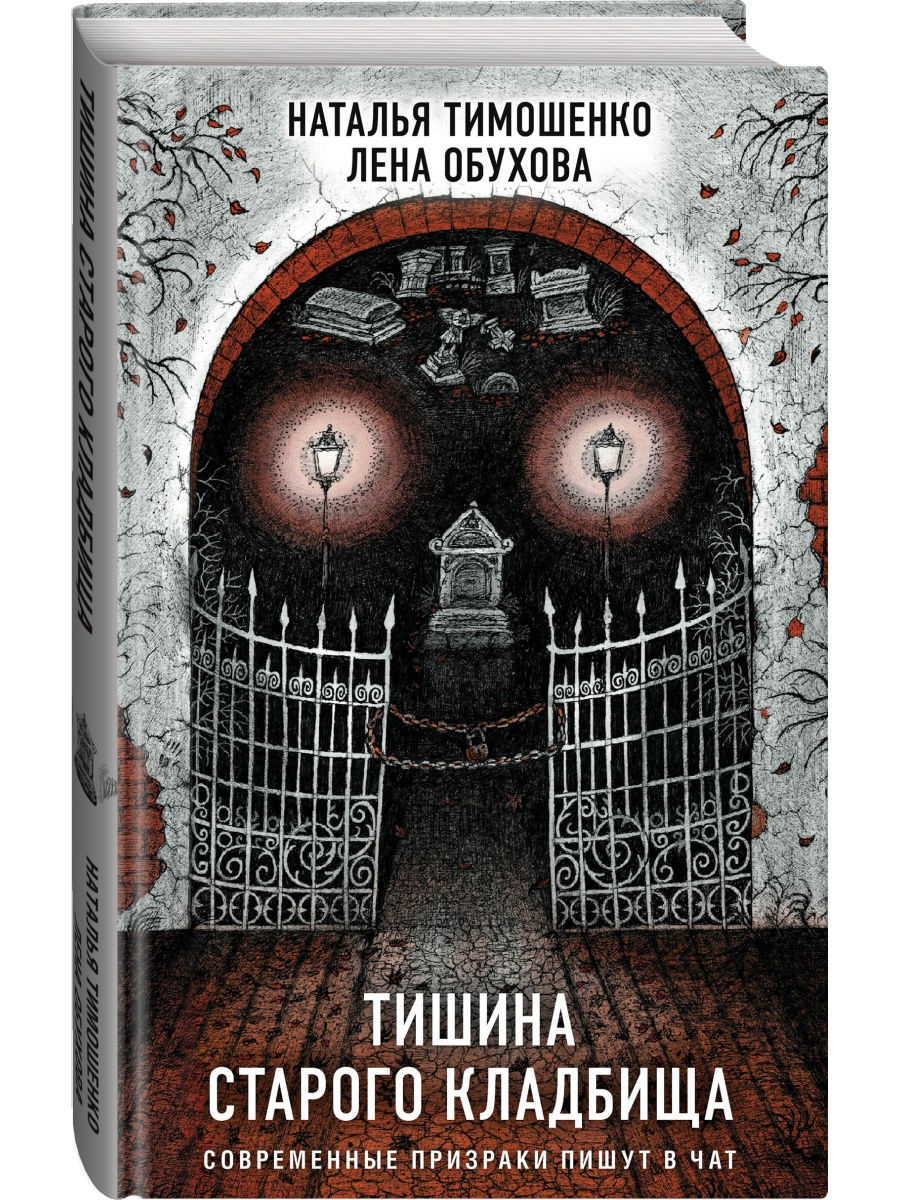 На старом питерском кладбище исчезают девушки. Полиция никак не может выйти на след, подозревая работу серийного маньяка. Но однажды обычная, ничем до того не примечательная студентка, вдруг получает электронные письма от своей сокурсницы, одной из числа пропавших. Причем сообщения приходят даже в отсутствии интернет-соединения. Разгадать эту загадку и, возможно, помочь несчастным, способна только команда исследователей паранормального во главе с бывшим космонавтом Войтехом.
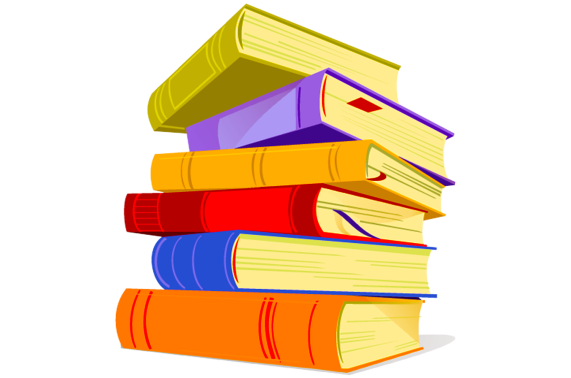 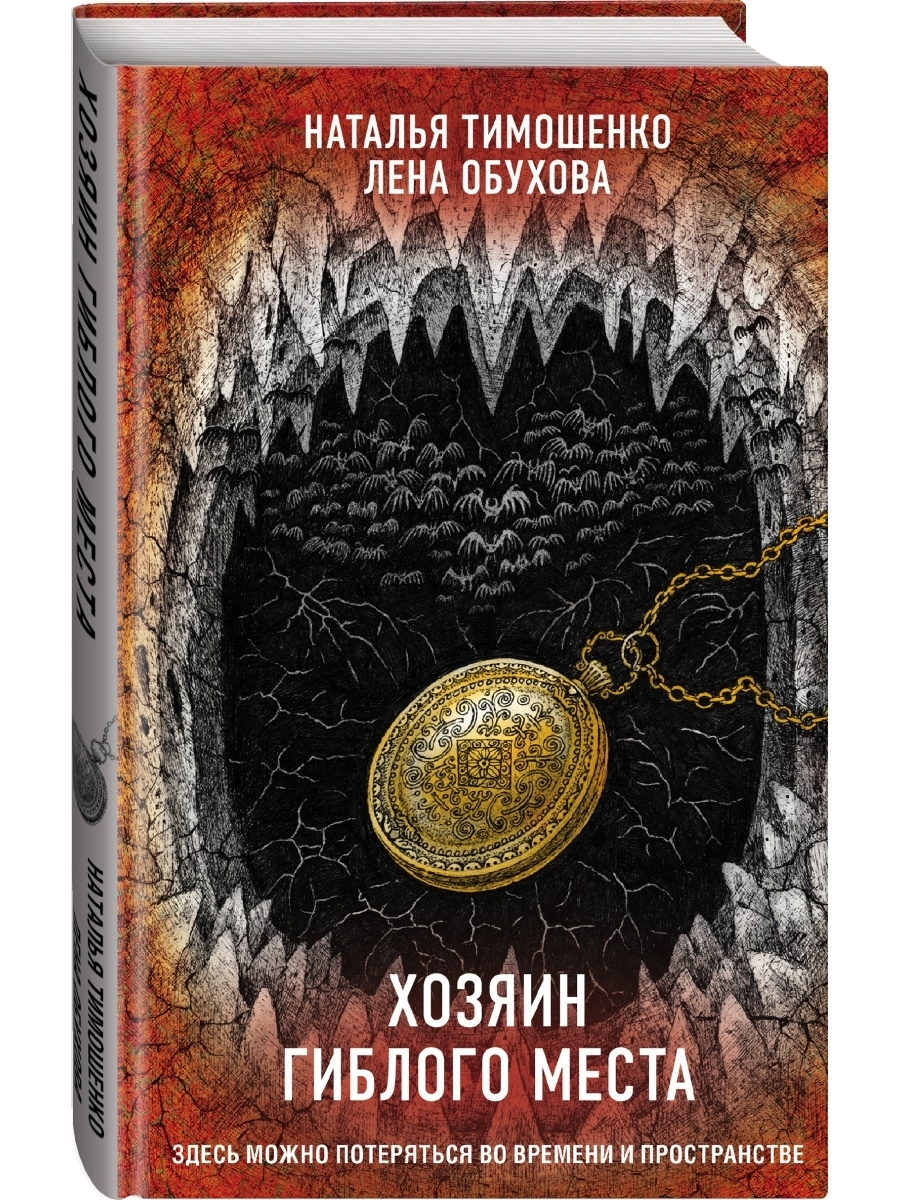 Аннотация
Это озеро не зря называют гиблым. Жители близлежащей деревни рассказывают, что иногда в тумане появляется призрачная лодка с сидящим в ней черным человеком. Увидеть его – не к добру…
И снова команде исследователей сверхъестественного предстоит справиться с непростым заданием. Их ждут призраки – реальные и мнимые, временные петли и смертельные опасности. Смогут ли они взглянуть в глаза своему страху и уцелеть?
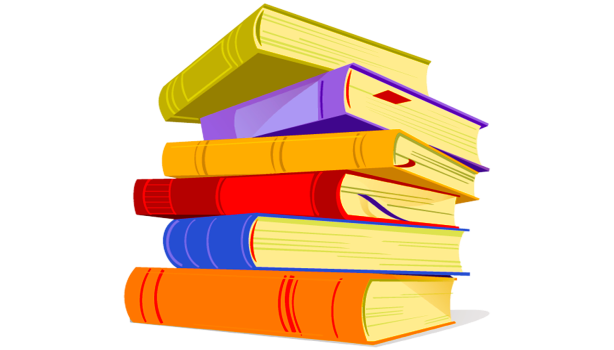 Аннотация
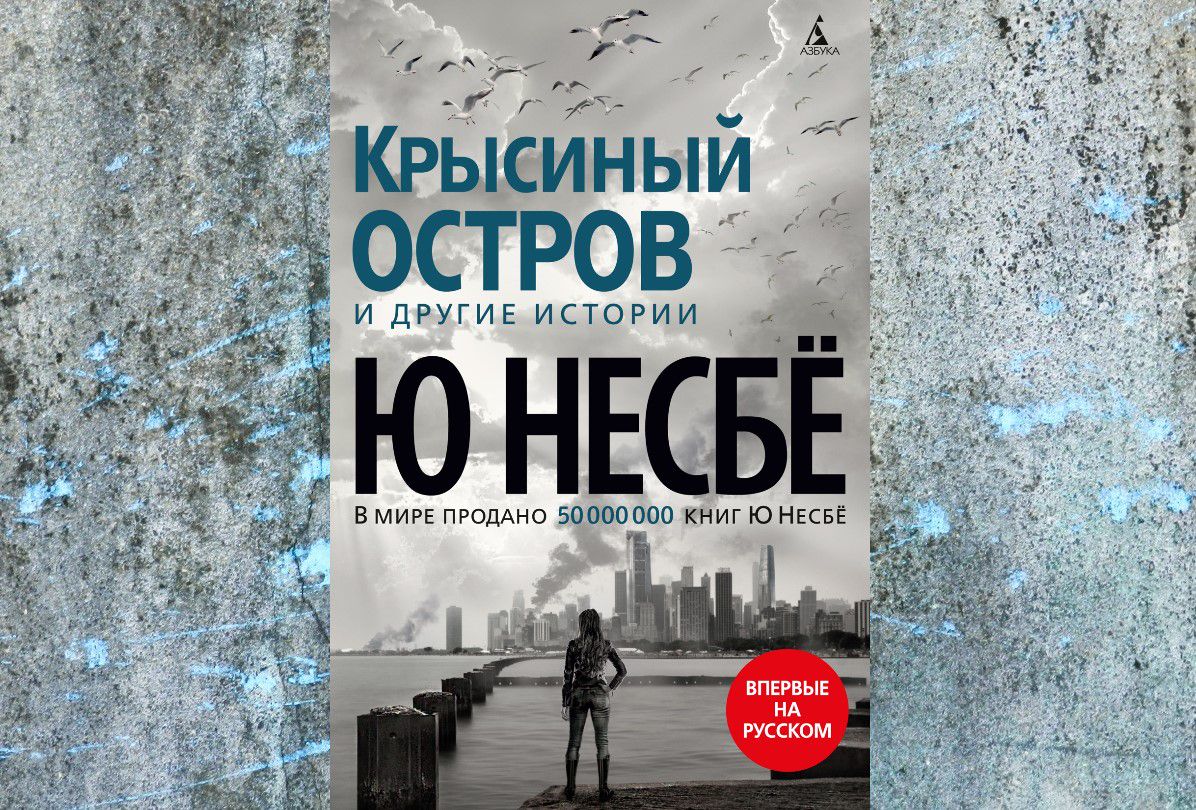 Ю. Несбё, норвежский писатель и ведущий представитель северного нуара, не перестает удивлять. Ломая стереотипы, пренебрегая правилами жанра, он показывает человека так откровенно, как если бы мы сами смотрели в зеркало, боясь себе признаться: это я. "В моей голове нет и не будет никакой цензуры", - утверждает Несбё. Он никогда не раскрывает своих замыслов заранее, и до недавнего времени было известно лишь то, что писатель работает над двумя сборниками короткой прозы. В первый из них вошли семь криминальных историй, объединенных темой ревности. Во втором - Несбё обращается к теме гибели человечества.
Наша цивилизация гибнет медленно, но неотвратимо, рушатся устои общества, люди теряют человеческий облик - но это слишком общие фразы для такого непредсказуемого, неоднозначного, парадоксального автора. Несбё, как никто другой, умеет маневрировать между темами, менять ракурс, он то перевоплощается в своих героев, то изучает их отстраненно.
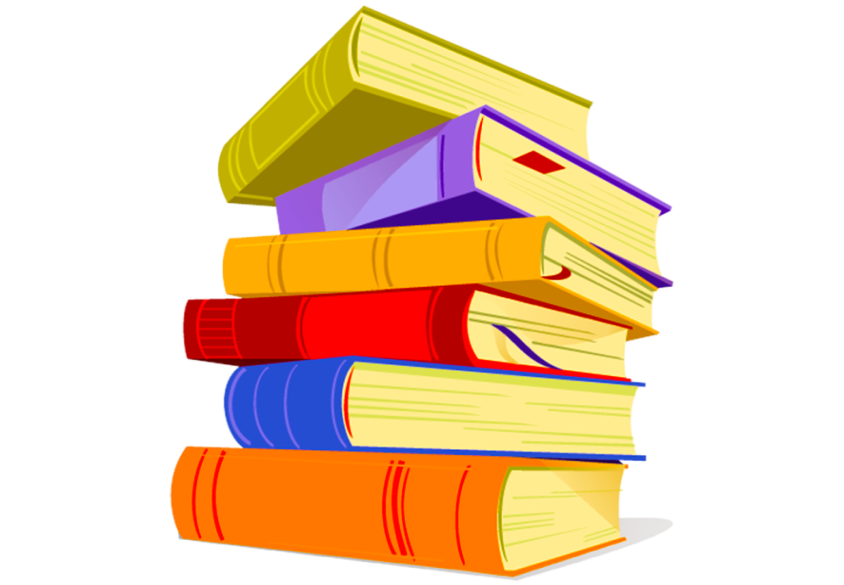 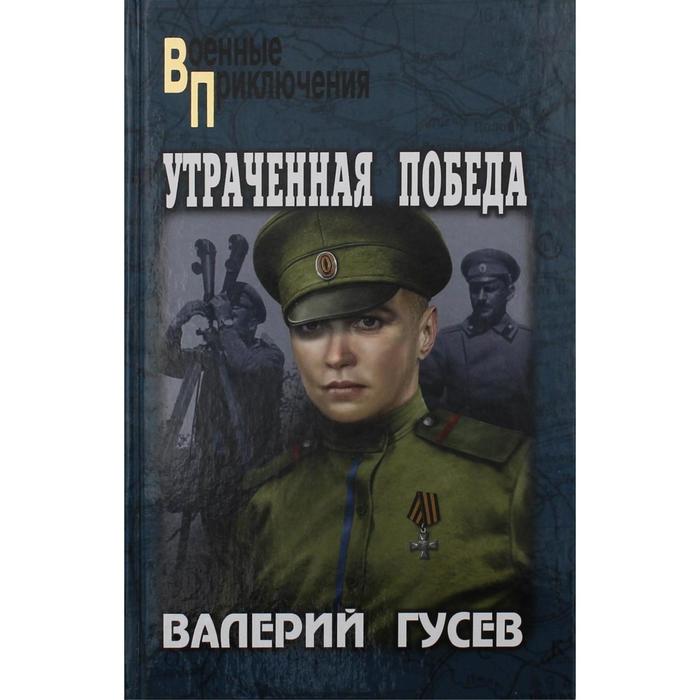 Аннотация
Первая мировая война. 
Для обеспечения решающего наступления на Юго-Западном фронте требуется глубокая агентурная разведка, в связи с чем формируется спецотряд из лучших чинов уголовной сыскной полиции. Каждый из них - мастер в своем классе: наружное наблюдение, внедрение в чуждую среду, изготовление денег и документов, и т.д. Командует отрядом штабс-капитан Брагин, опытный и талантливый сыскарь.
Отряд успешно, профессионально и находчиво действует в тылу противника, но… Судьба разведчика непредсказуема. Солдат-перебежчик опознает в немецком обер-лейтенанте русского офицера Брагина…
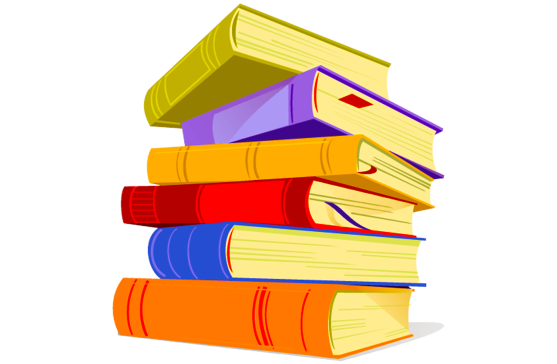 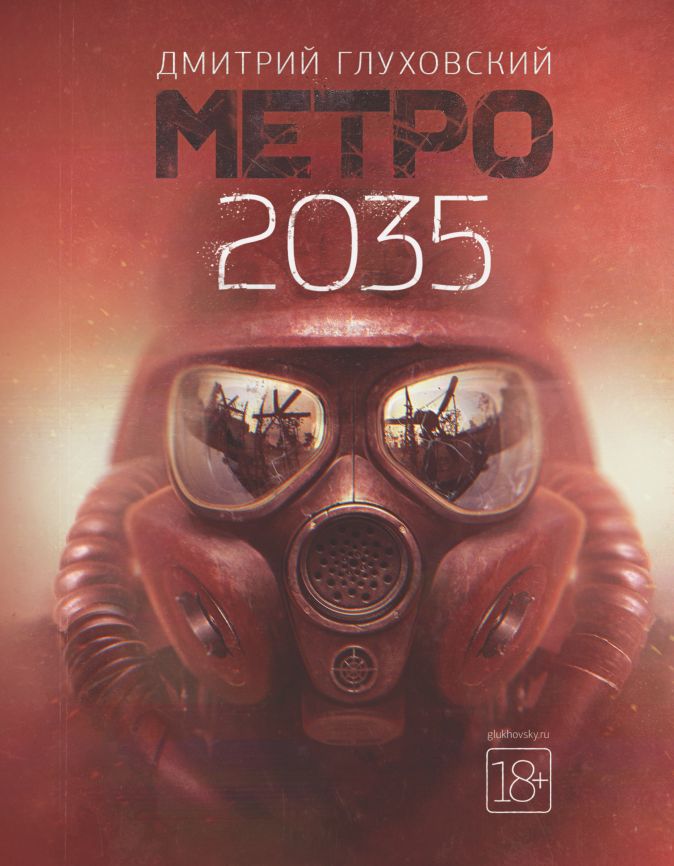 Аннотация
«Метро 2035» — добро пожаловать в жестокий мир московских избранных. Именно так считают жители столицы, а, по их мнению, и Земли. Но Артем убежден, что в других городах тоже есть люди. Каждый день он выбирается на поверхность, чтобы поймать радиосигнал, но в ответ лишь белый шум. Кому‑то в Москве это невыгодно, каждая группировка преследует свои интересы. Мутанты и аномалии не единственные порождения апокалипсиса, в пыли и мраке люди забыли обо всех достижениях человечества прежде. Неофашисты придумали новую концепцию: теперь они делят всех на здоровых и уродов — тех, кому не посчастливилось чуть дольше задержаться под лучиками радиации. Под московским грунтом разворачивается новая война.
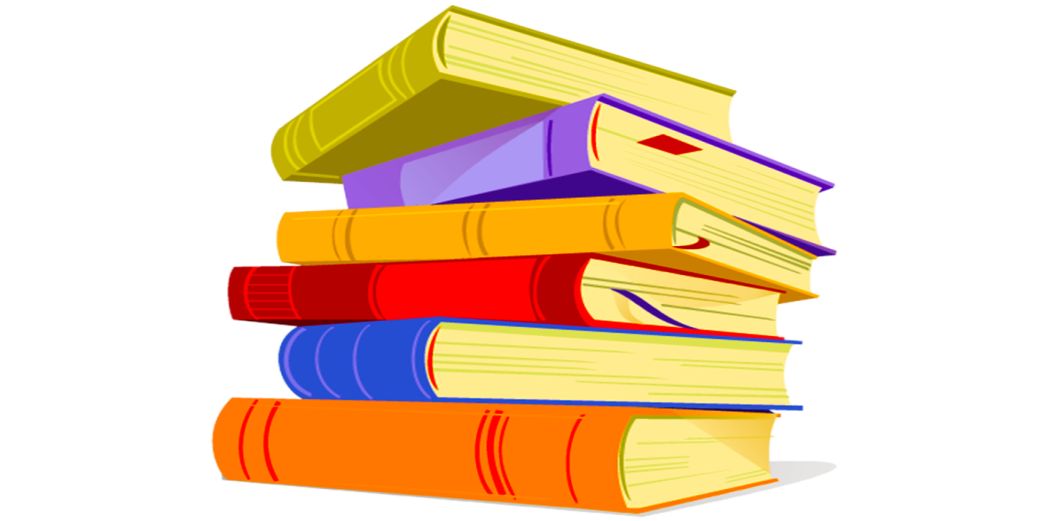 Аннотация
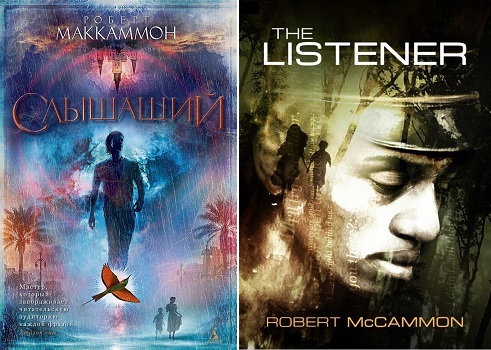 Кертис Мэйхью, паренек, живущий в гетто Нового Орлеана и работающий носильщиком на железнодорожной станции, среди своих прославился как человек, способный уладить любую ссору. Но никто не догадывается о его истинном таланте. Кертис может слушать… чужие мысли.
В отчаянные времена всегда хватало негодяев, готовых добыть денег любым способом. Мужчина с ангельским лицом и заезжая торгашка, оставив свои мелкие аферы, решают пойти ва-банк и похитить детей известного дельца. Вскоре Кертис услышит детский крик о помощи - и в этот миг самым роковым образом изменится его судьба.
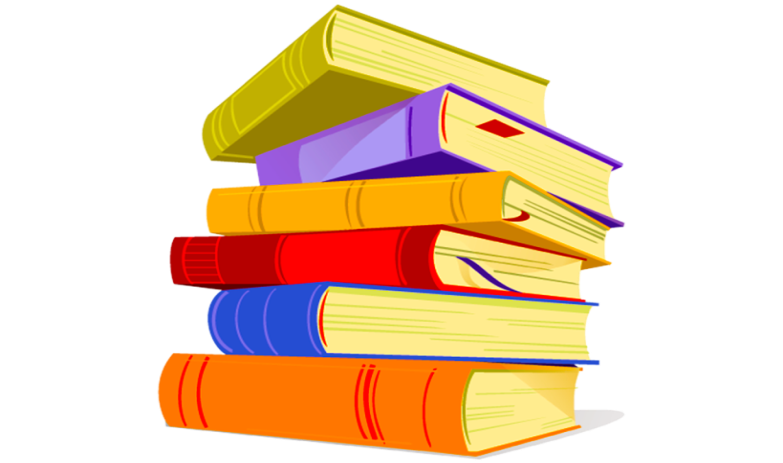 Аннотация
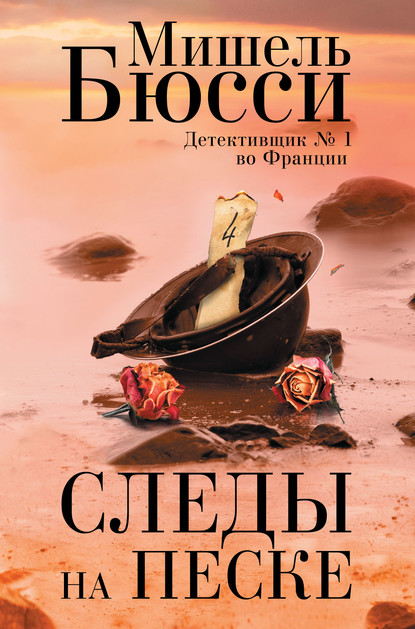 Июнь 1944 года. Омаха-бич в Нормандии является одним из пяти участков вторжения союзных войск на побережье оккупированной Франции в ходе операции «Оверлорд», цель которой – открыть Западный фронт в Европе. Рейнджер Лаки Мэрри гибнет во время высадки на берегу пролива Ла-Манш. Трагично, но разве бывает война без жертв? Вот только со смертью Лаки все не так просто…
Двадцать лет спустя невеста Лаки все еще скорбит о погибшем возлюбленном и решает узнать всю правду о том, что произошло 6 июня 1944 года на берегах Нормандии. Возможно ли, что Лаки согласился участвовать в некоей мрачной лотерее, чтобы обеспечить их будущее, но вытянул не тот номер? Поиски приведут Алису в самые неожиданные места и познакомят с темными сторонами человеческой души, поставив жизнь женщины под угрозу.
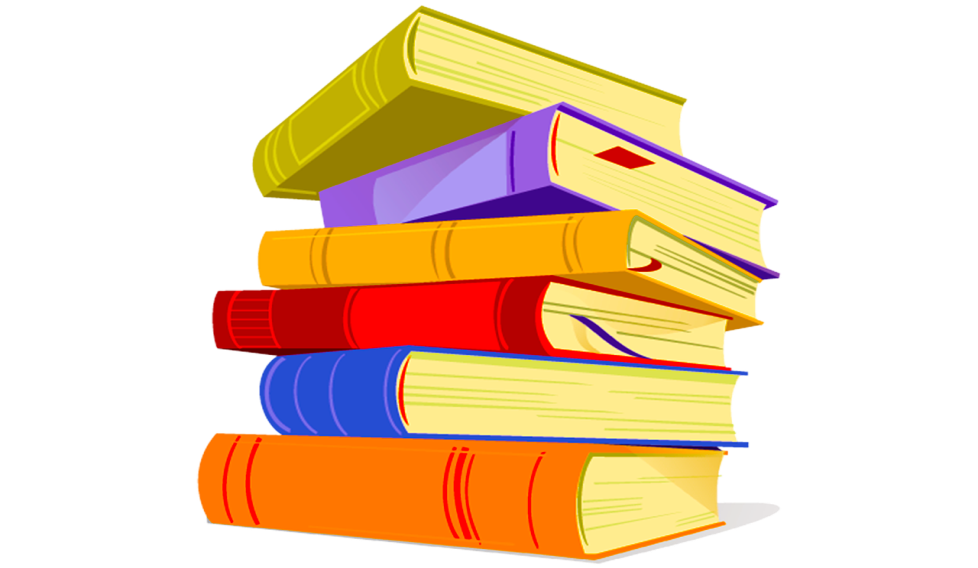 Уважаемые читатели! Все эти и многие другие книги вы можете найти на полках абонемента Центральной городской модельной библиотеки.
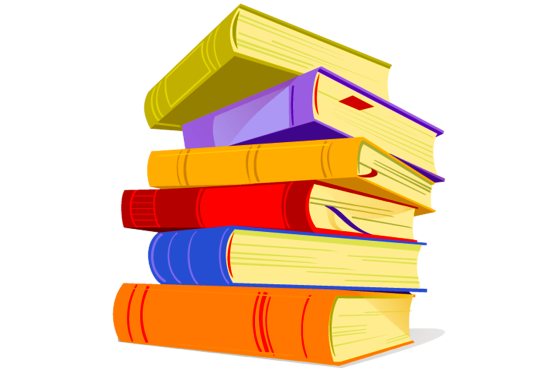 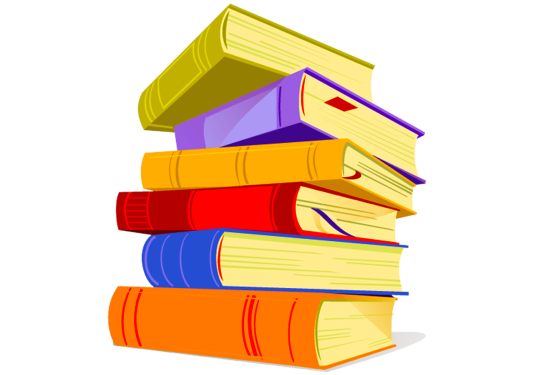 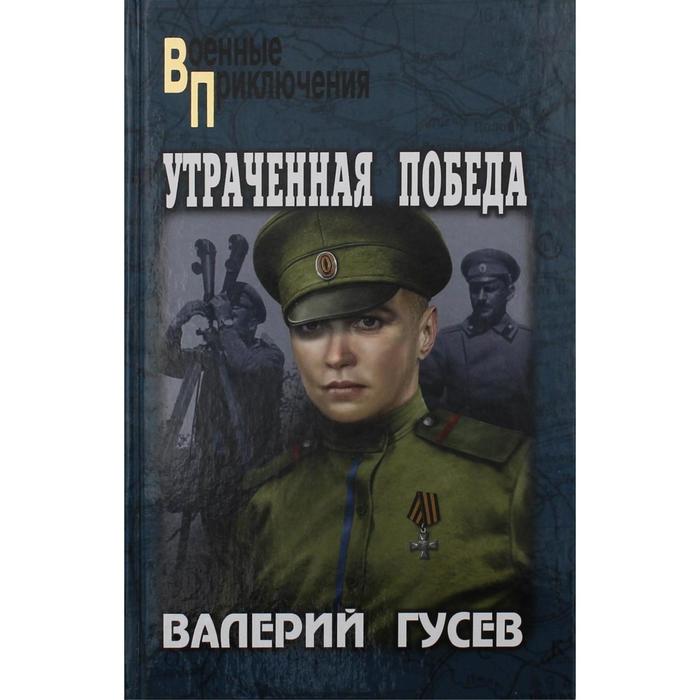 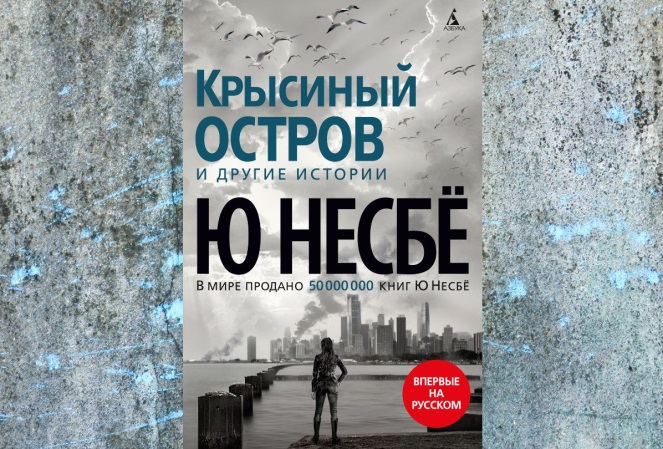 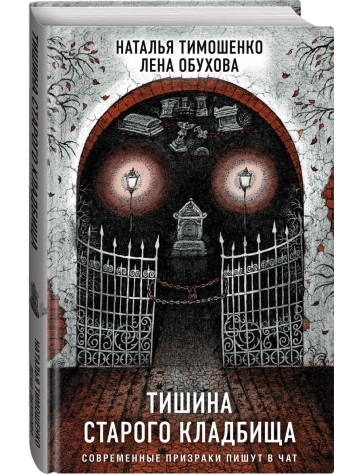 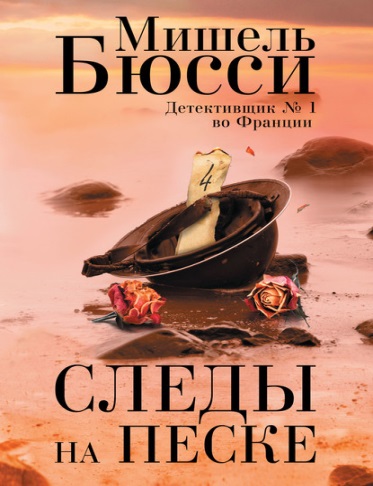 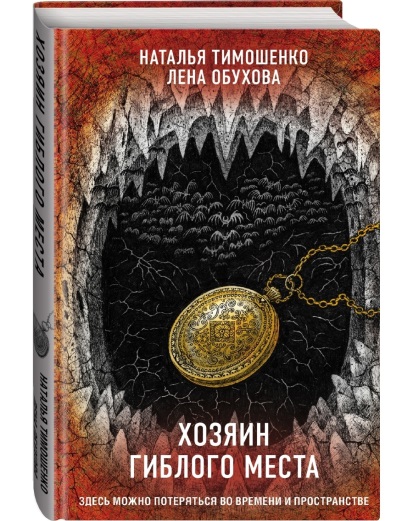 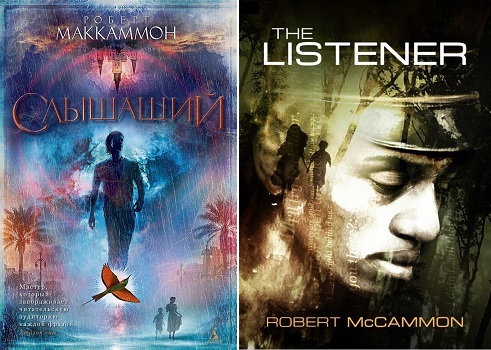 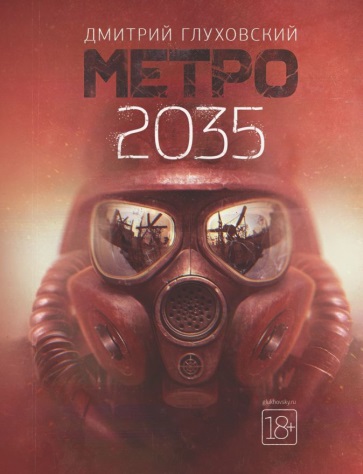 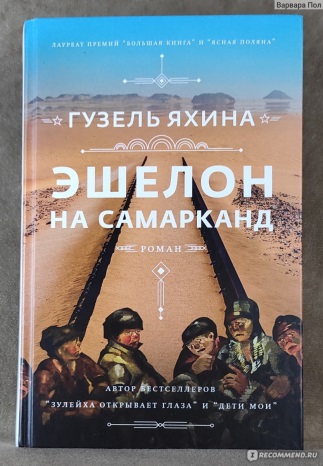 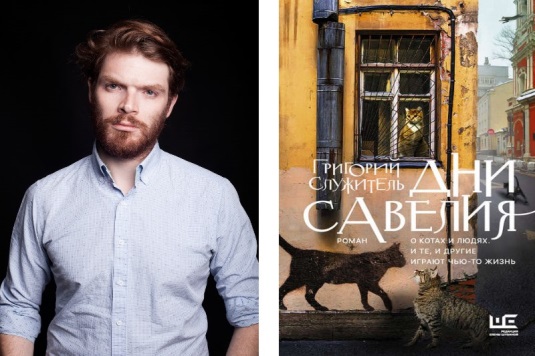 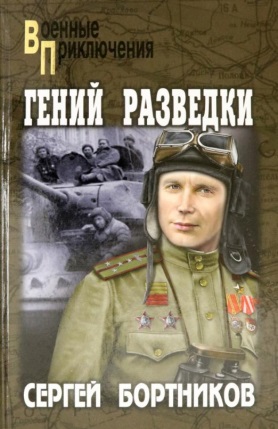 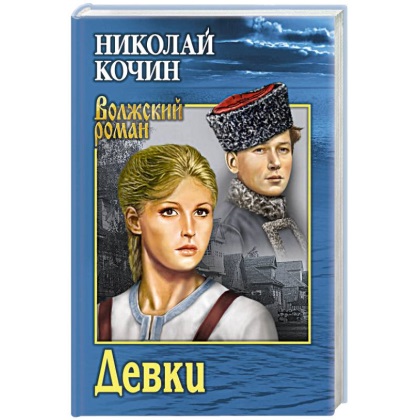 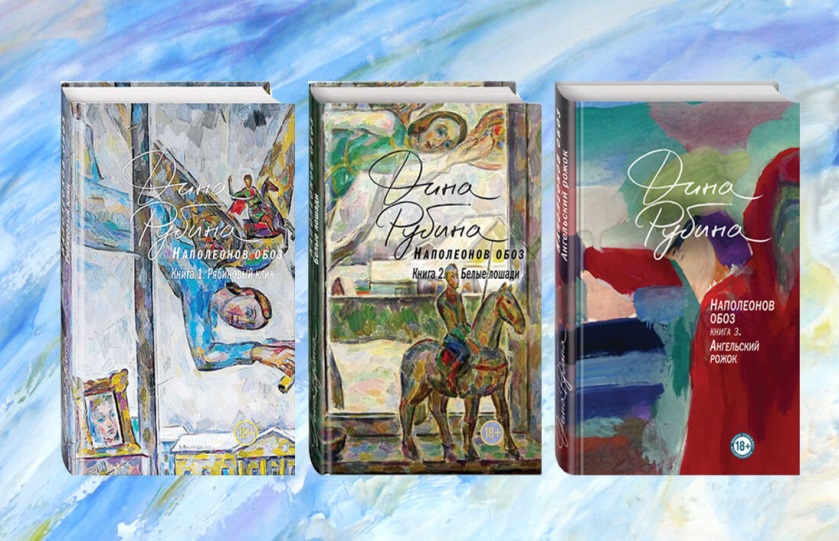 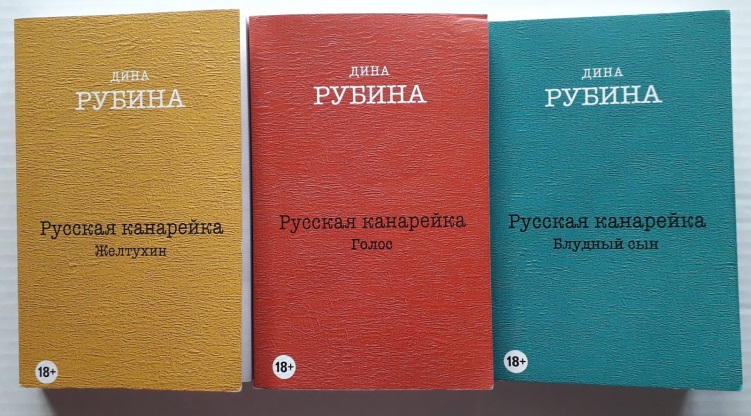 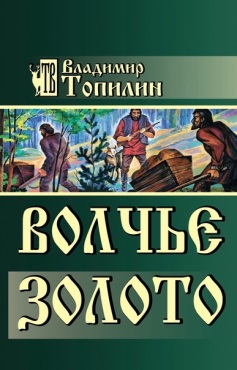